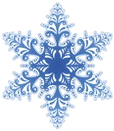 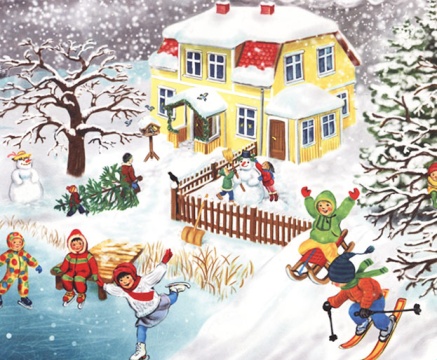 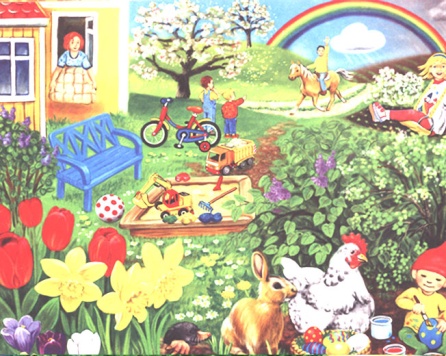 SEASONS
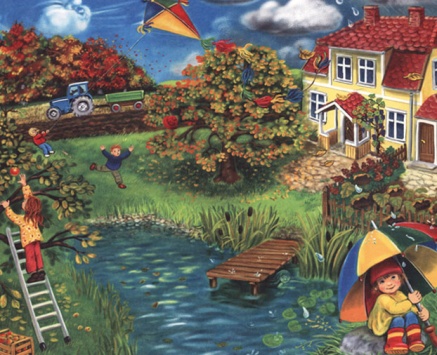 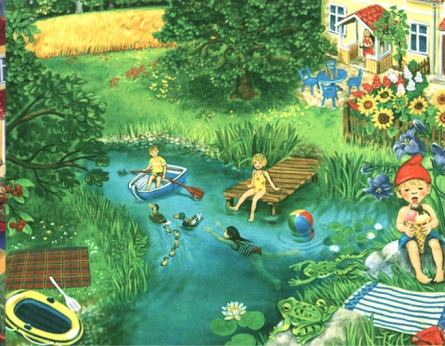 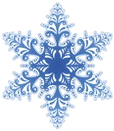 Seasons. Months
WINTER
      December
      January
      February
SPRING
         March
         April
         May
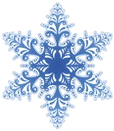 AUTUMN
    September
    October
    November
SUMMER
         June
         July
         August
2